EKONOMI PERTANIAN
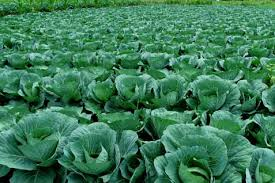 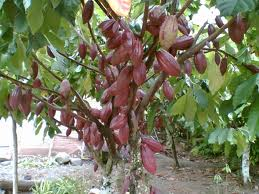 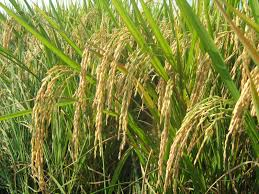 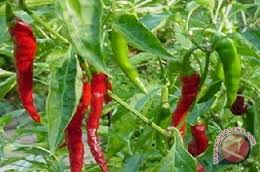 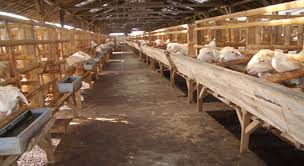 Ir. Indah Widowati. MP
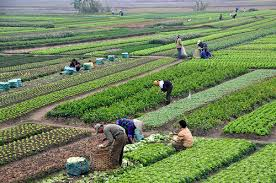 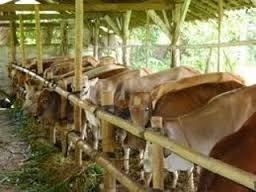 I. PENDAHULUAN
1. PENGERTIAN
Menurut Hadisapoetro (1975), pertanian diartikan sebagai setiap campur tangan tenaga manusia dalam perkembangan tanam-tanaman  maupun hewan agar diperoleh manfaat yang lebih baik daripada tanpa campur tangan tenaga manusia. Secara alami, tanaman dan hewan telah berkembang biak dengan sendirinya di hutan. 
Manusia tinggal mengambil sesuatu yang dihasilkan tanaman, misalnya buah-buahan, daun-daunan (sayuran), batang, dan umbi untuk memenuhi kebutuhan hidupnya sebagai bahan makan utama (primer). 
Demikian juga perkembangan hewan di hutan, manusia tinggal mengambilnya dengan cara berburu untuk dimanfaatkan sebagai bahan makan sekunder. 
Dalam tahap ini belum dikenal “pertanian”.
Kemudian manusia mulai mencoba menanam tanaman dan menangkap hewan untuk dipelihara di rumahnya. 
Adanya campur tangan manusia ini akan meningkatkan manfaat kepada manusia. Perkembangan inilah yang kemudian disebut dengan PERTANIAN.
Mosher (1966) memberi definisi PERTANIAN sebagai sejenis proses produksi yang khas yang didasarkan proses pertumbuhan tanaman dan hewan yang dilakukan oleh petani dalam suatu usahatani sebagai suatu perusahaan. Dengan demikian  unsur pertanian terdiri dari proses produksi, petani, usahatani, dan usahatani sebagai perusahaan. 

Proses produksi : tumbuhan mengambil zat hara yang ada di dalam tanah melalui akar-akarnya. Zat ini dibawa ke daun dan dengan bantuan sinar matahari, zat tersebut diubah menjadi buah-buahan, biji-bijian dan hasil lain dalam proses yang disebut photosinthesa. Hasil tumbuhan ini kemudian dimakan oleh hewan dan manusia.
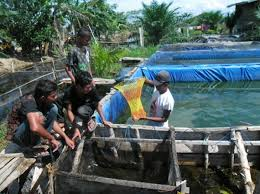 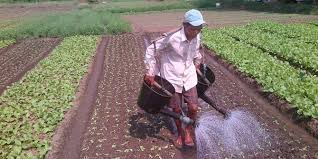 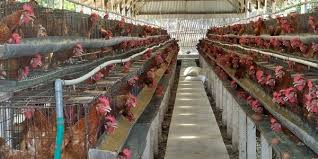 Bahan makan dari tanaman ini disebut bahan makan primer, karena itu tanaman juga disebut pabrik makanan primer. Hewan/ ternak dengan makan tumbuh-tumbuhan dapat menghasilkan daging, telur, susu dan hasil ternak lain yang dikonsumsi oleh manusia. Karena itu hewan disebut sumber  bahan makan sekunder.

PETANI: Proses produksi tersebut bisa berlangsung tanpa campur tangan manusia seperti dapat kita lihat pada tumbuhan liar,  yang dengan demikian belum disebut pertanian. 
Dengan turut campur tangannya manusia dalam perkembangan tumbuhan dan hewan, maka pertumbuhan tersebut menjadi lebih sesuai dengan kemauan dan kebutuhan manusia, dan dengan demikian disebut pertanian. Manusia yang mempengaruhi pertumbuhan tanaman dan hewan tersebut disebut PETANI.
EKONOMI PERTANIAN
Ekonomi Pertanian merupakan aplikasi prinsip-prinsip ilmu ekonomi di bidang pertanian
EKONOMI
EKONOMI PERTANIAN
PERTANIAN
2. SIFAT  ILMU EKONOMI PERTANIAN
Mencakup analisa ekonomi dari proses produksi, dan hubungan-hubungan sosial dalam produksi pertanian (hubungan antara faktor-faktor produksi: faktor produksi dengan hasil produksi)  → Ekonomi Mikro
Persoalan- persoalan ekonomi makro (pendapatan nasional, konsumsi, lapangan kerja dan pembangunan nasional)
PERTANIAN dalam ARTI LUAS dan SEMPIT
RUANG LINGKUP PERTANIAN
RUANG LINGKUP PERTANIAN
PERUSAHAAN PERTANIAN
● Perkebunan/Plantation
           Orientasi produksi komersial
            Khususnya komoditas ekspor
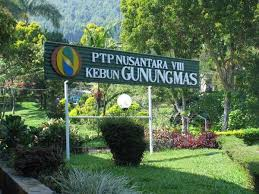 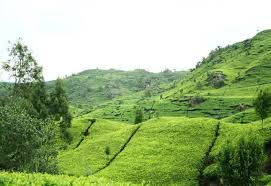 DEFINISI ILMU EKONOMI PERTANIAN
Ilmu Ekonomi Pertanian adalah termasuk dalam kelompok ilmu-ilmu kemasyarakatan (social sciences), ILMU YANG MEMPELAJARI PERILAKU serta hubungan-hubungan antar manusia.
 Perilaku yg dipelajari bukanlah hanya mengenai perilaku manusia secara sempit, misal perilaku petani dalam kehidupan pertaniannya, tetapi mencakup persoalan ekonomi lainnya yang langsung maupun tidak langsung berhubungan dengan produksi, pemasaran dan konsumsi petani.
Ilmu Ekonomi Pertanian  sebagai bagian Dari ilmu ekonomi umum yang mempelajari fenomena-fenomena dan persoalan-persoalan yang berhubungan dengan pertanian  baik mikro maupun makro
TUGAS
Secara Kelompok dan dipresentasikan di depan kelas
Buat kelompok berdasarkan jumlah siswa rerata di kelas, presentasi setiap minggu mulai minggu ke 4
Semua makalah dikumpulkan pada minggu ke 4.

MATERI :
    @ Ekonomi Pertanian : Problem dan solusi mengatasi masalah pertanian di Indonesia   tidak boleh sama antar kelompok
Sistematika Makalah
TOPIK
PENDAHULUAN
    Latar Belakang 
   (Uraian berisi problem/masalah dan tujuan )

ISI & PEMBAHASAN

PENUTUP
    Solusi



Presentasi dilakukan dengan menggunakan power point.